Drugs in gout
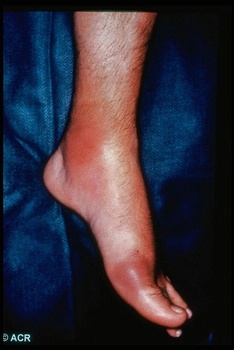 What is Gout?
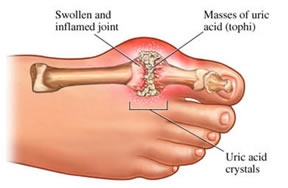 Gout  is usually characterized by recurrent attacks of acute inflammatory arthritis with red, tender, hot and swollen joints
Deposits of sodium urate crystals in articular, periarticular, and subcutaneous tissues
 May be primary or  secondary
Primary – hereditary error  of purine metabolism
Secondary – drugs that inhibit uric acid excretion or increase rate of cell death or another acquired disorder
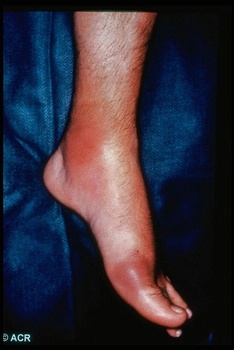 [Speaker Notes: Gout is a form of arthritis that is characterized by sudden , severe attacks of pain, redness and tenderness.
Gout is caused by deposits of uric acid crystals in a joint
Uric acid is a waste product formed from the breakdown of purines.]
Untreated Gout May Lead to…   Tophaceous masses of MSU crystals in cartilage & joints, Renal stones, Urate nephropathy
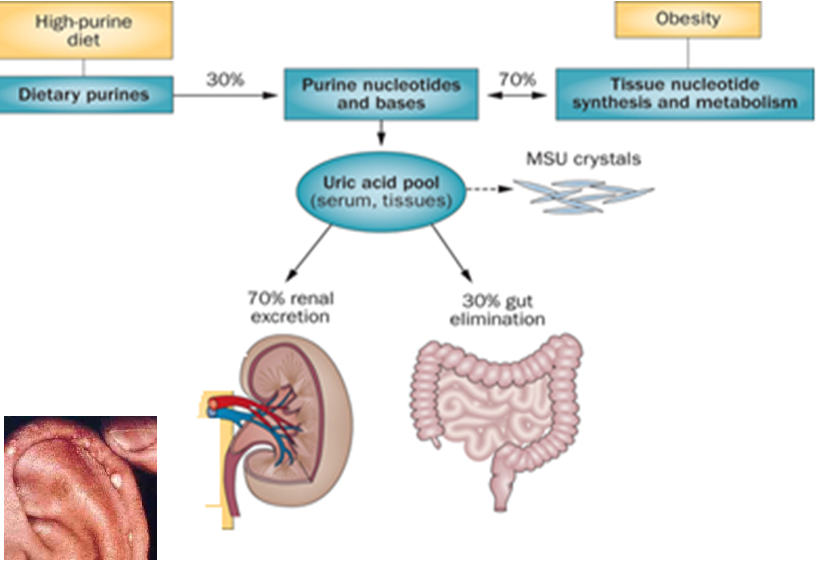 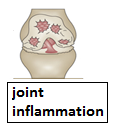 Joint inflammation
Tofi
Nephrolithiasis
epidemiology
Gout was historically known as "the disease of kings" or "rich man's disease."
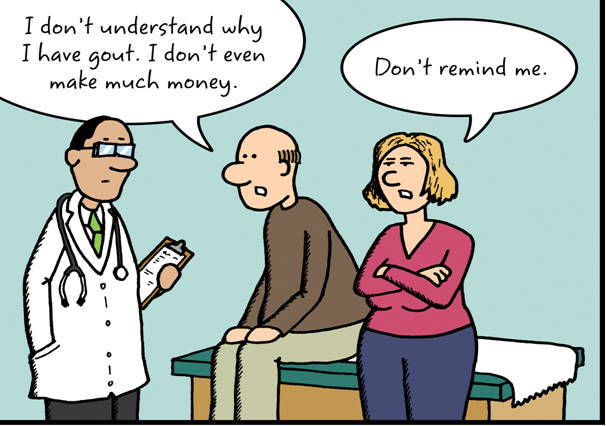 Prevalence of hyperuricemia 5%
Prevalence of gout 0.2%
Male to female ratio 10:1
ilos
Know the pathophysiology of gout
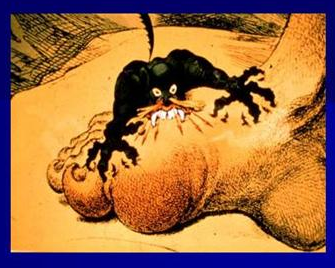 Outline the stages of gout and the therapeutic objectives in each stage
Describe drug and non-drug treatment of gout
Classify drugs used for treatment of gout
Identify the mechanism of action of drugs used for treatment of gout
Study in detail the pharmacology of drugs
 used for treatment of gout
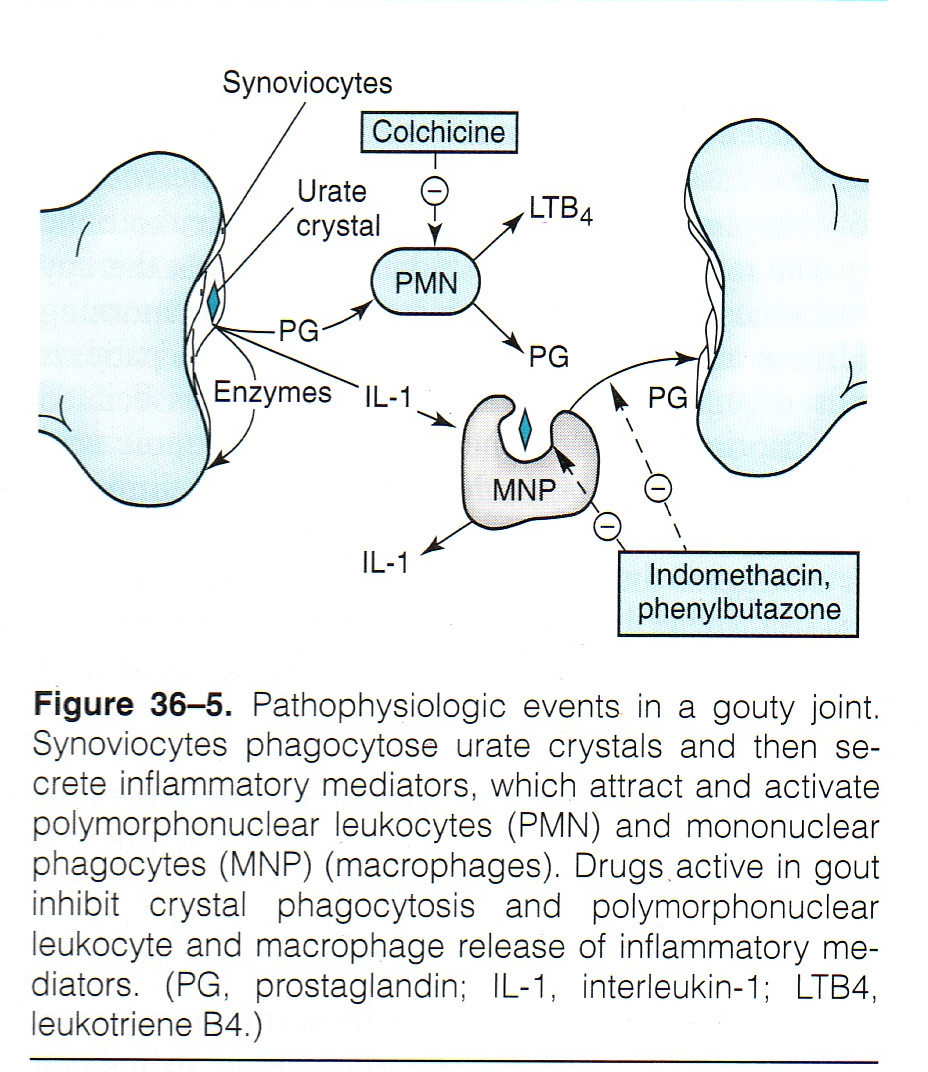 Pathophsiology
Over production
Under excretion
Uricostatic
Colchicine
Anti-inflammatory
Uricosuric
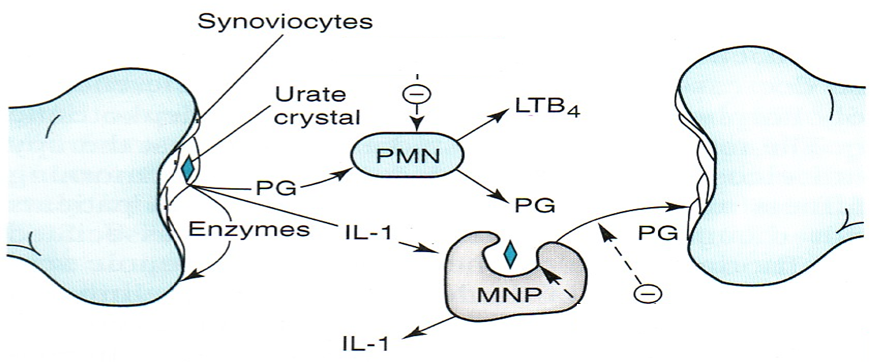 [Speaker Notes: Polymorphonuclear neutrophils]
Stages of gout
Four distinct stages: a)asymptomatic hyperuricemia; b)acute intermittent gout;                 c) Intercritical stage ; d) chronic gout
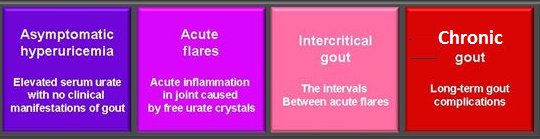 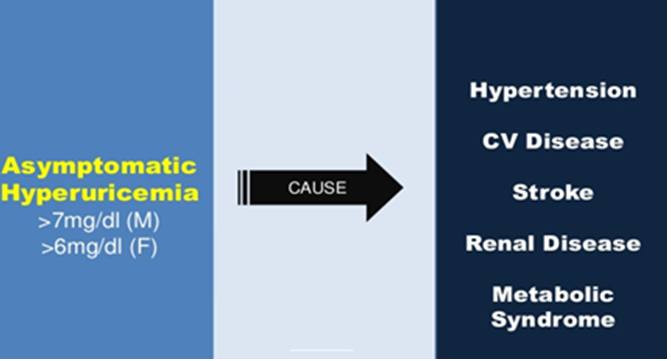 -Prevent complications
-Lower serum uric acid
Treat or not
 to treat?
Prevent recurrent attacks
Terminate 
The attack
[Speaker Notes: In most cases diagnosis of gout is based on clinical presentation, which is quite characteristic: severe pain developing within hours, tenderness, warmth, swelling and erythema, e. g. in the first metatarsophalangeal or metacarpophalangeal joint. Frequently, gout flares up following rich meals and alcohol consumption, in the middle of the night.]
Drugs in gout
Treatment 
of gout
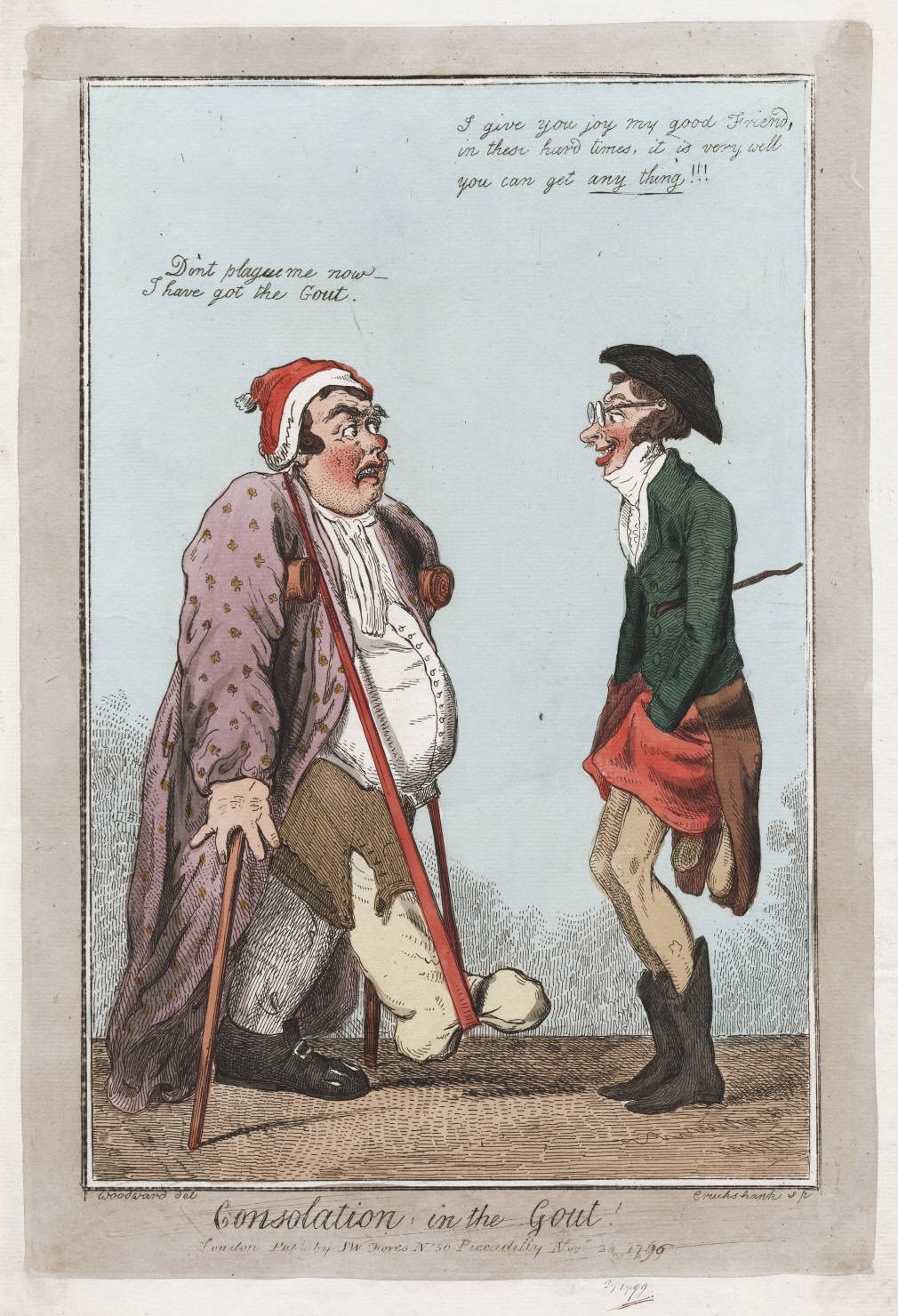 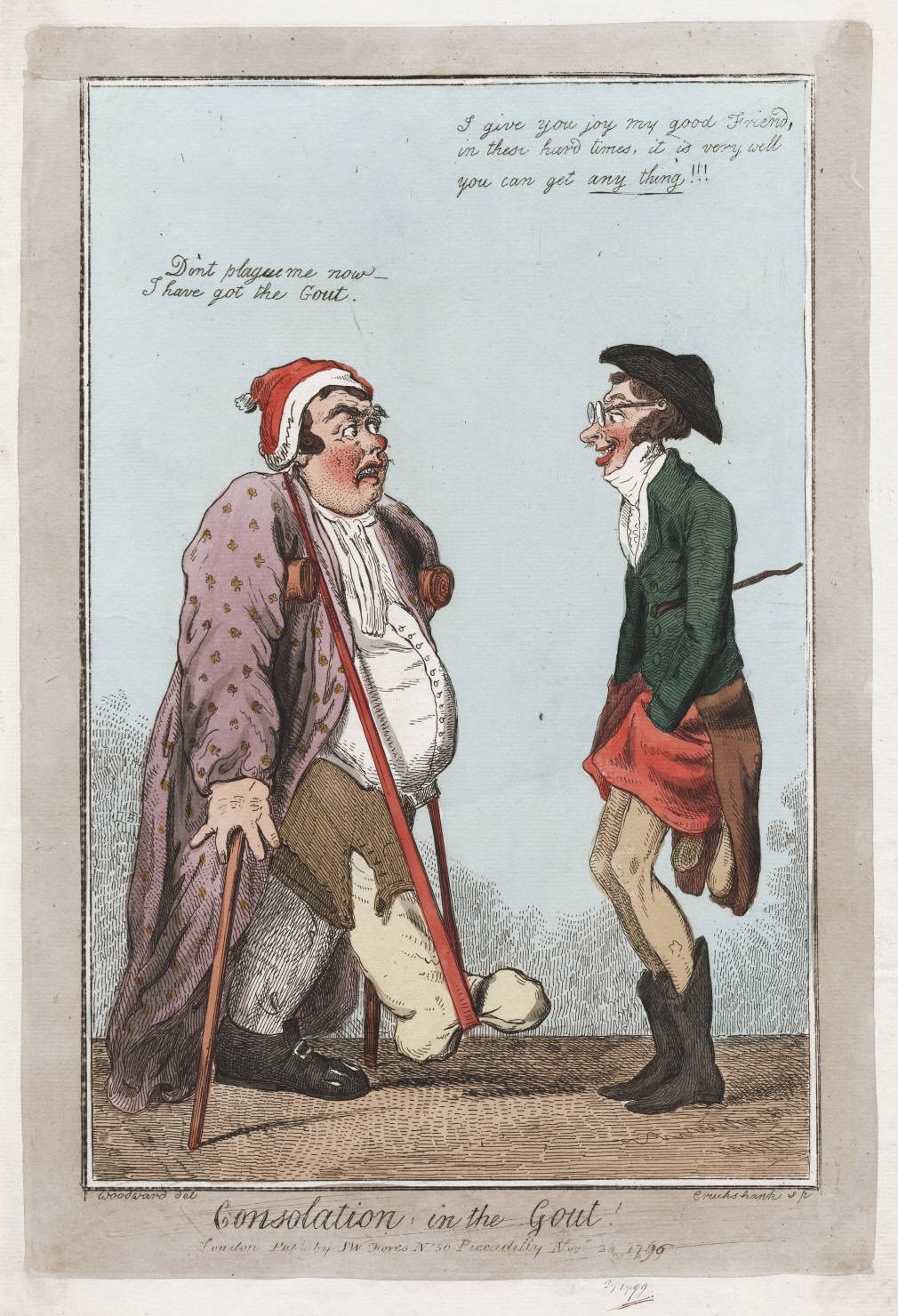 Non-pharmacologic
Pharmacologic
Non-pharmacologic Therapy
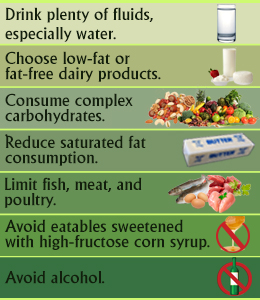 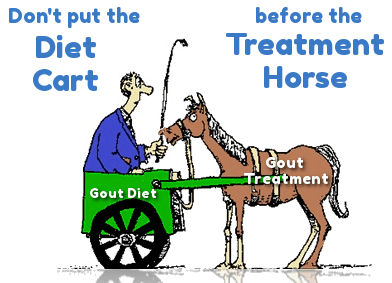 Lifestyle modifications
Loss of weight
Excercise
Diet control
Smoking cessation
[Speaker Notes: Dietary measures
Weight reduction
Avoidance of alcohol
Avoidance of foods high in purines
High: Sardines, anchovies, herring, mussels, liver, kidney, goose, venison, meat soups, sweetbreads, beer & wine
Moderate: Chicken, salmon, crab, veal, mutton, bacon, pork, beef, ham]
Aim of pharmacotherapy
Most therapeutic strategies for gout involve lowering the uric acid level below the saturation point (<6 mg/dL), thus preventing the deposition of urate crystals. 
This can be accomplished by: 
interfering with uric acid synthesis with allopurinol, Febuxostat
increasing uric acid excretion with probenecid or sulfinpyrazone
inhibiting leukocyte entry into the affected joint with colchicine
administration of NSAIDs
Drugs in gout
Uricostatic
Allopurinol , 
Febuxostat
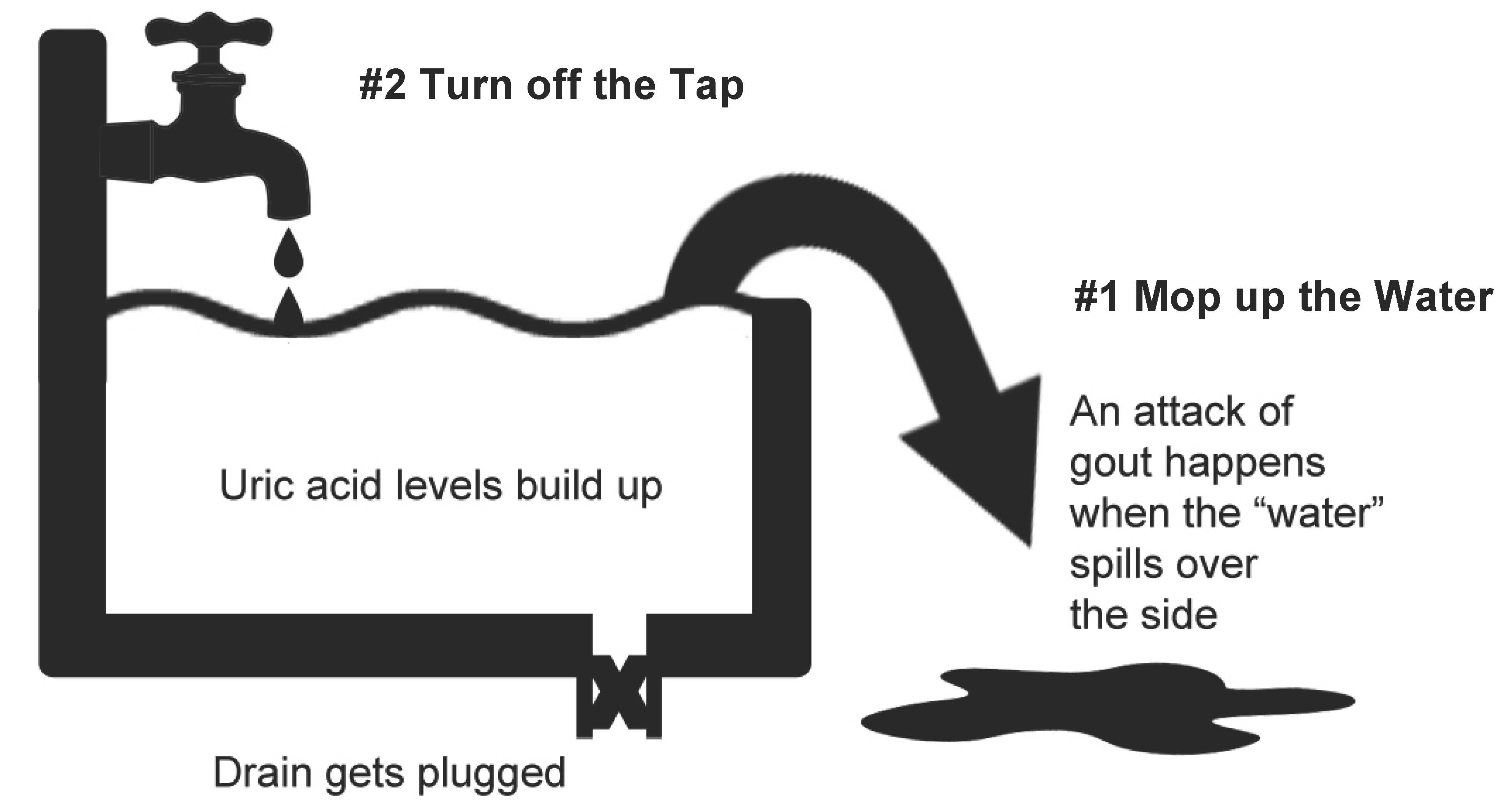 Probenecid , 
Sulfinpyrazone
Uricosoric
Anti- inflammatory
NSAIDs, Steroids
Tubulin inhibitors
Colchicine
Treatment of acute gout
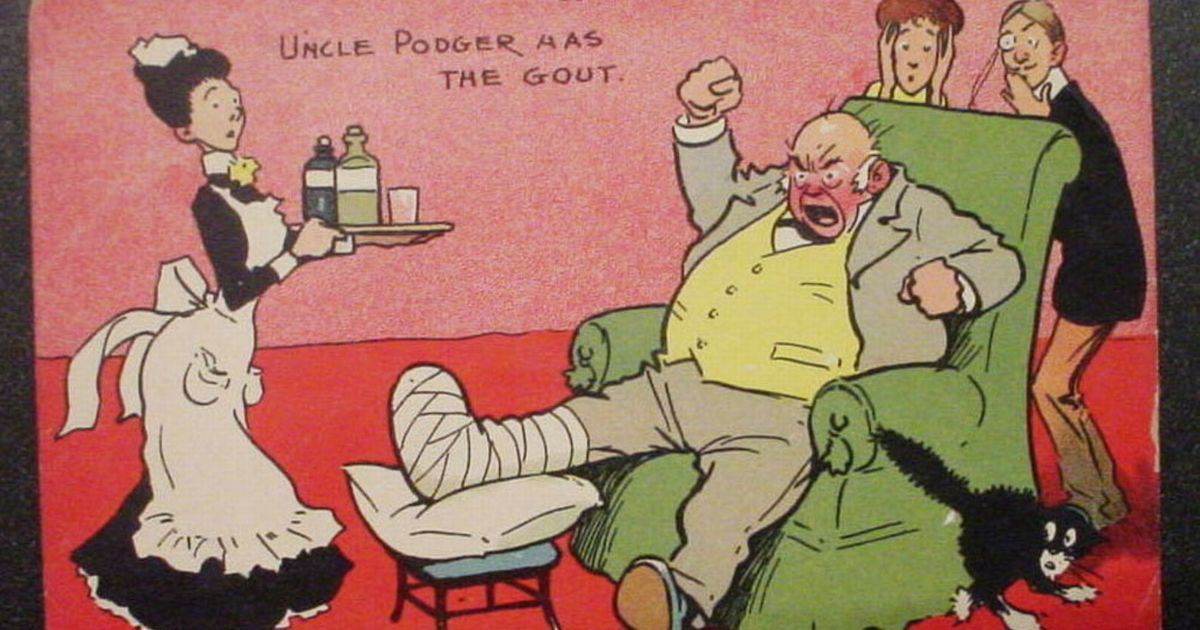 Acute gouty arthritis
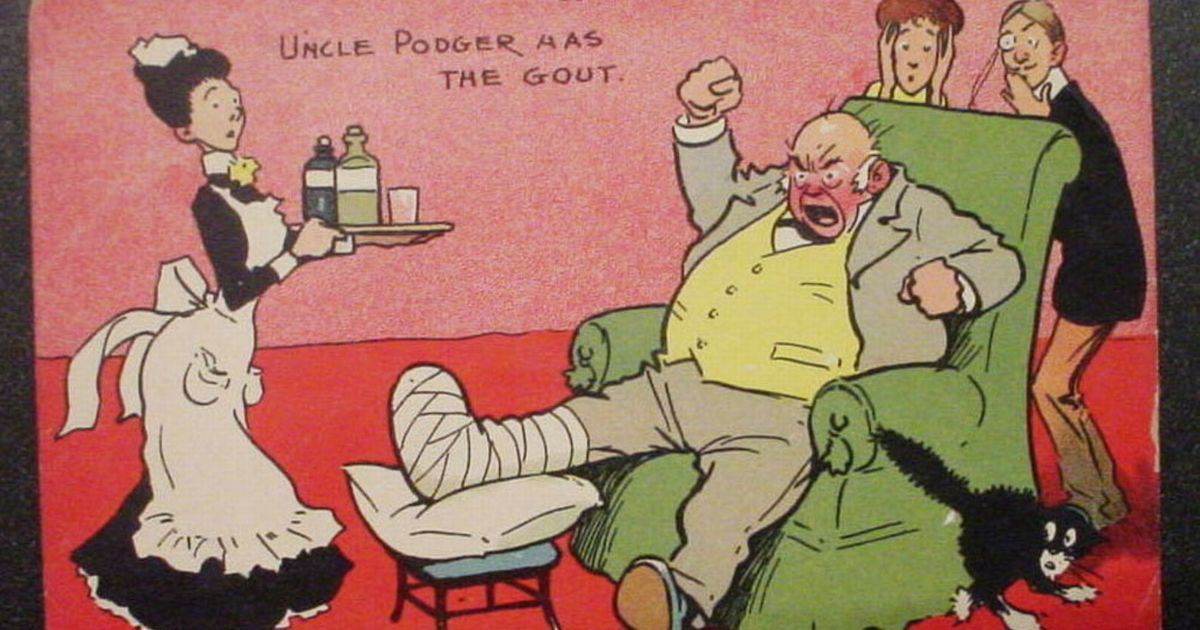 Colchicine
NSAIDs
Corticosteroids
NSAIDS
NSAIDs are the most commonly used first-line treatment
Head-to-head studies show few differences between drugs
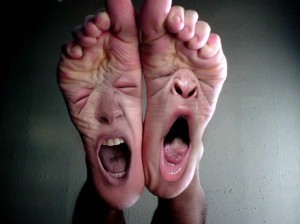 Full doses of NSAID should be initiated immediately
 and tapered after resolution of symptoms
Avoid NSAIDs:
GI ulcer 
Bleeding or perforation
Renal insufficiency
Heart failure
Use of oral anticoagulants
steroids
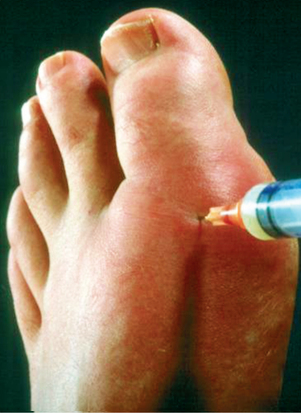 Corticosteroids are a good alternative where NSAIDs 
and colchicine cannot be used or in refractory cases
Studies showed equal efficacy between corticosteroid 
and NSAIDs, with no reported side-effects with 
short-term use of corticosteroids
In elderly people, patients with liver or hepatic impairment, IHD, PUD, hypersensitivity to NSAIDs
-Intra articularly (preferred route if one or two joints affected) 
-Orally 
-Intramuscularly or intravenously.
[Speaker Notes: PUD : Peptic ulcer disease   IHD : ischemic heart disease]
Colchicine
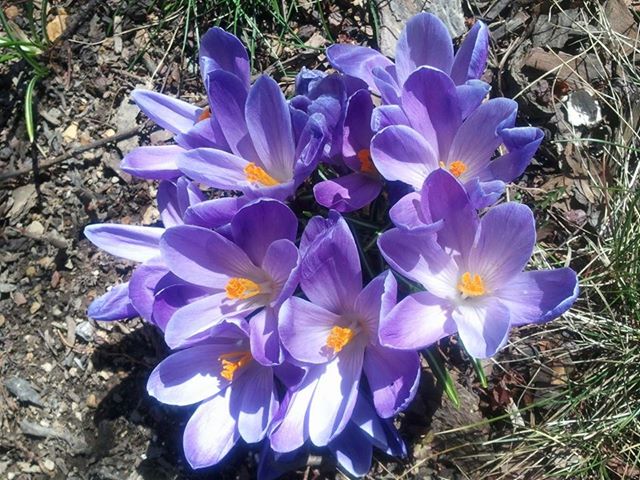 Alkaloid obtained from autumn crocus
Minimal effect on uric acid synthesis , excretion & is not analgesic
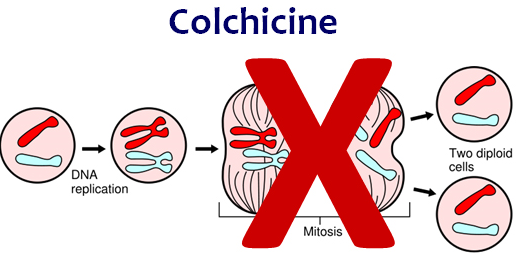 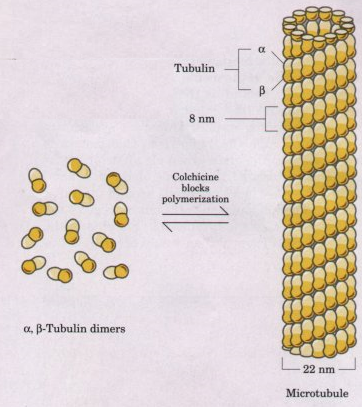 mechanism
Binds to microtubules in neutrophils
Inhibits cell division
Inhibits chemotactic factors
Inhibits inflamosomes & IL-1 production
Colchicine
pharmacokinetics
Administered orally, rapidly absorption from the GI tract
Reaches peak plasma levels within 2 hours
Recycled in the bile and is excreted unchanged in the faeces or urine
Use should be avoided in patients with a creatinine clearance of less than 50 mL/min.
Colchicine
Clinical uses
Treatment of gout flares
Prophylaxis of gout flares
- Treatment of Mediterranean 
   fever
[Speaker Notes: Familial Mediterranean fever (FMF) is also called recurrent polyserositis. With  brief recurrent episodes of peritonitis, pleuritis, and arthritis, usually with accompanying fever.]
adrs
Diarrhea (sometimes severe)
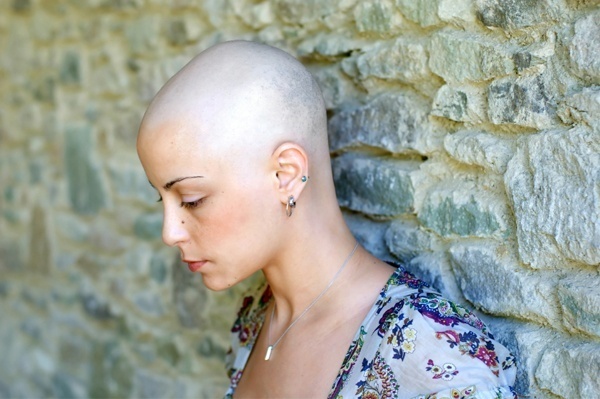 Nausea
Vomiting
Abdominal cramps
Dehydration
Bone marrow depression
Cardiac toxicity, Arrhythmia
Vascular collapse
 Hepatotoxicity , Alopecia
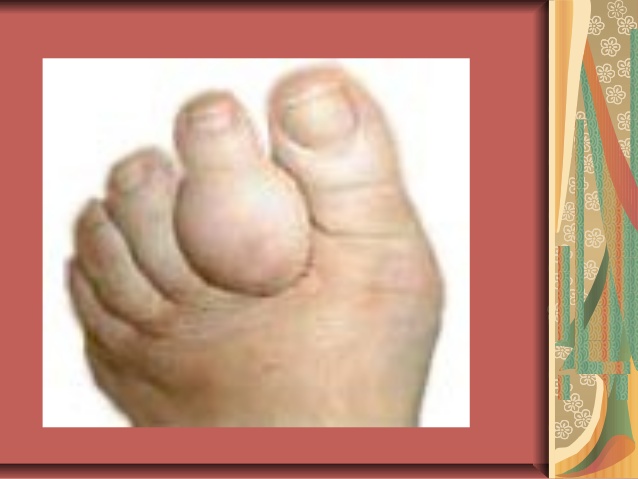 Prevention of recurrent attack
Inhibition of uric acid synthesis 
-Allopurinol
-Febuxostat
Mamalian
Uricase
Uricosuric drugs
-Probenacid
Sulfinpyrazone
Inhibitors of uric acid synthesis
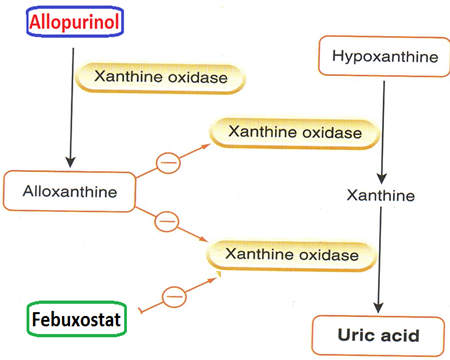 Inhibit xanthine oxidase
Include allopurinol & febuxostat
Allopurinol is metabolized by xanthine oxidase into alloxanthine which is pharmacologicaly active
pharmacokinetics
Allopurinol Hypersensitivity Syndrome
Absorption 70%
Xanthine 
Oxidase
Protein binding negligble  5%
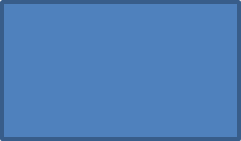 Oxypurinol
Toxic Epidermal Necrolysis
Allopurinol
Hepatic metabolism, 70% converted to active metabolite(oxypurinol)
Dress Syndrome
Oxypurinol is elminated unchaged in urine
adrs
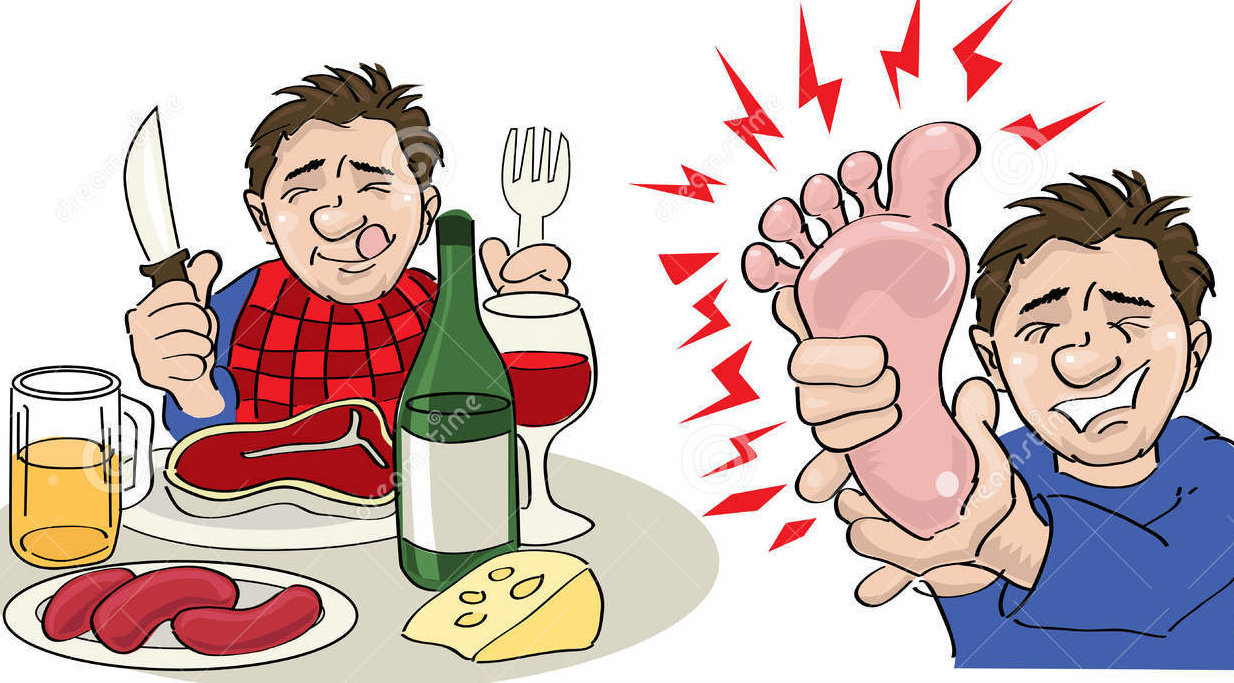 Diarrhea, nausea, abnormal liver tests
Acute attacks of gout
Fever, rash, toxic epidermal necrolysis
hepatotoxicity, marrow suppression
vasculitis
DRESS syndrome
Drug Reaction, Eosinophilia, 
Systemic Symptoms
20% mortality rate
Allopurinol
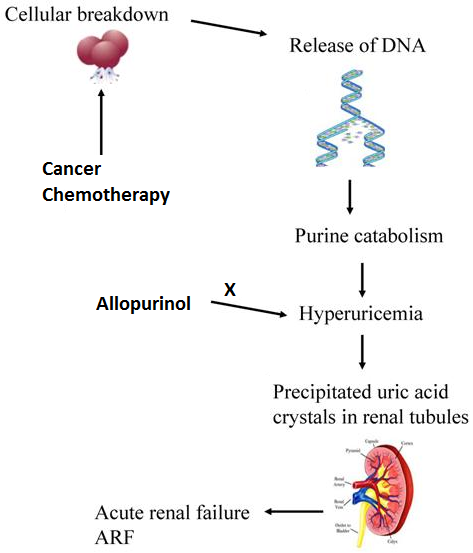 Clinical uses
Management of hyperuricemia of gout
Uric acid stones or nephropathy
It is a drug of choice in patients with 
both gout & ischemic heart disease
Severe tophaceous deposits (uric acid deposits in tissues)
Management of hyperuricemia associated with chemotherapy
Prevention of recurrent calcium oxalate kidney stones
Drug Interactions
Warfarin & dicumarol
inhibits their metabolism
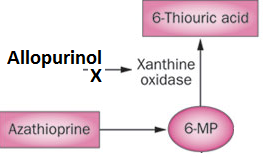 Reduce the metabolism of 
6-mercaptopurine
and azathioprine
With ampicillin : Increases frequency
of skin rash
Febuxostat
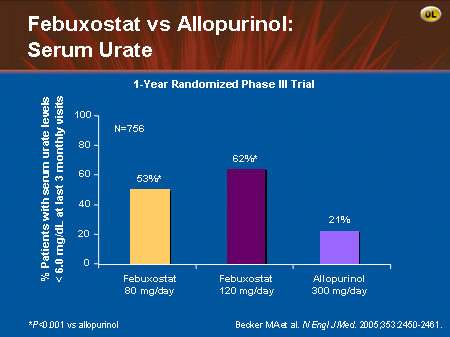 Oral specific xanthine oxidase inhibitor
Indicated for the management of hyperuricemia in patients with gout    (as it reduces serum uric acid levels)
Chemically distinct from allopurinol (non purine)
Can be used in patients with renal disease
Febuxostat
pharmacokinetics
Given orally once daily, well absorbed (85%)
Metabolized in liver , mainly conjugated to glucouronic acid
Given to patients who do not tolerate allopurinol
99% protein bound
t½  8 hours
Febuxostat
adrs
Increases number of gout attacks during 
the first few months of treatment
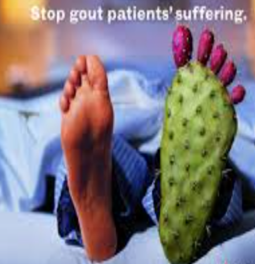 Increases level of liver enzymes
Nausea, Diarrhea
Headache
Numbness of arm or leg
Uricosuric drugs
Mechanism
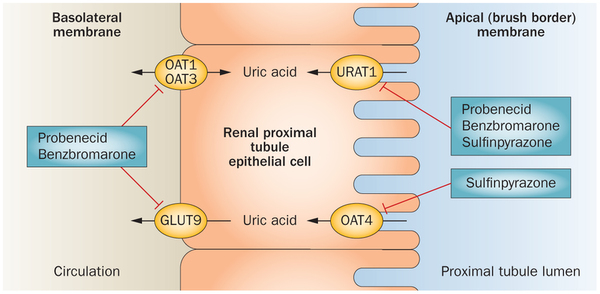 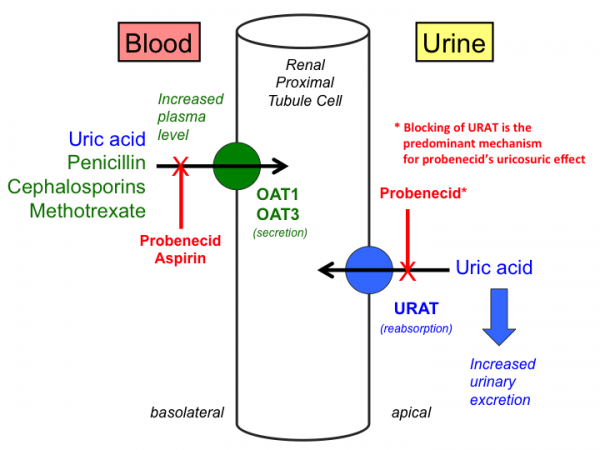 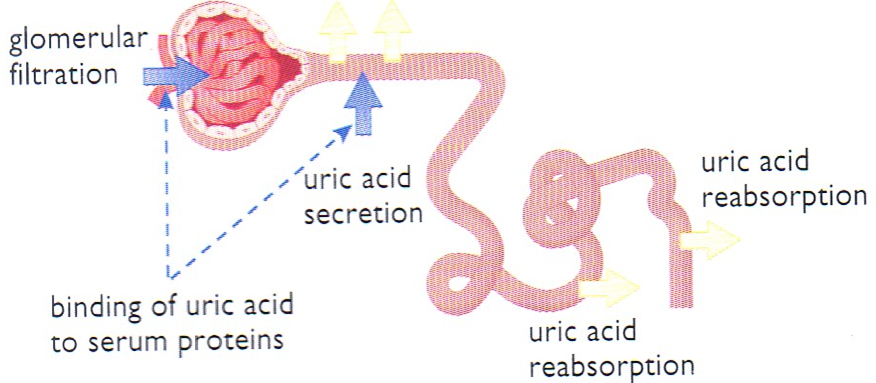 Blocks tubular reabsorption of uric acid &
enhances urine uric acid excretion
Probenecid inhibits Urate Transporters (URAT) in the apical membrane of the proximal tubule
It also inhibits organic acid transporter(OAT)→↑plasma concentration of penicilin
Sulfinpyrazol inhibits URAT1 & OAT4
[Speaker Notes: l]
Uricosuric drugs
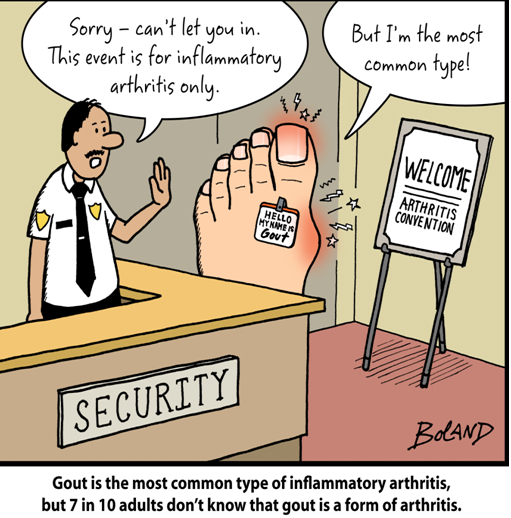 Control hyperuricemia and prevent tophus formation
Probenecid moderately effective
Increases risk of nephrolithiasis
Not used in patients with renal disease
Some drugs reduce efficacy (e.g., aspirin)
adrs
Probenecid
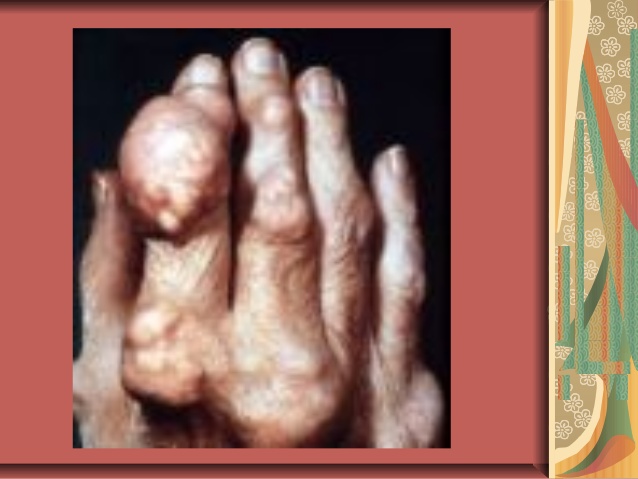 Exacerbation of acute attack
Risk of uric acid stone
GIT upset
Allergic rash
[Speaker Notes: Probenecid (Benemid), sulfinpyrazone (Anturane) – inhibit tubular reabsorption of uric acid]
Contra-indications
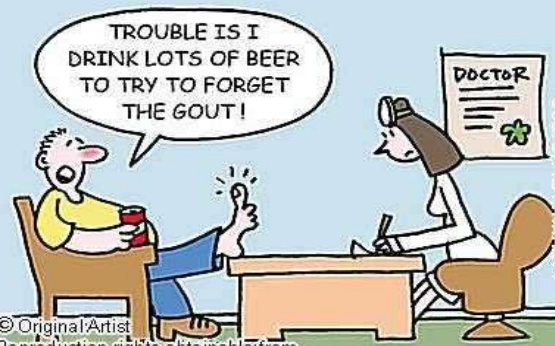 History of nephrolithiasis
Recent acute gout
Existing renal disease
Less effective in elderly patients
Drugs in Gout
Sulfinpyrazone
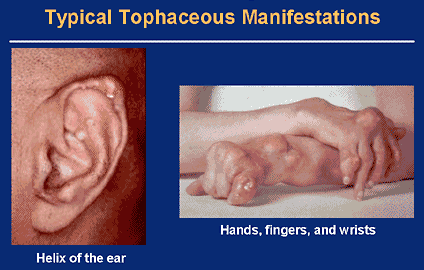 Sulfinpyrazone can aggravate peptic ulcer disease
Aspirin reduces efficacy of sulfinpyrazone
Sulfinpyrazone enhance the action of certain antidiabetic drugs
Recombinant mammalian uricase
Pegloticase
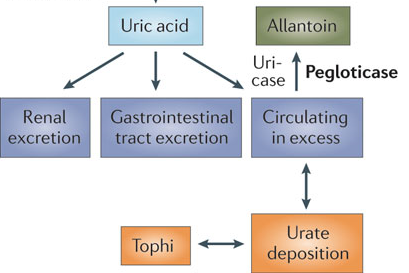 A uric acid specific enzyme which is a recombinant 
modified mammalian uricase enzyme
enzymatically convert urate to allantoin, which is more soluble and readily excreted in the urine
Given I.V. peak decline in uric acid level within 24-72 hours
Pegloticase
Used for the treatment of chronic gout in adult patients refractory to conventional therapy
ADRS
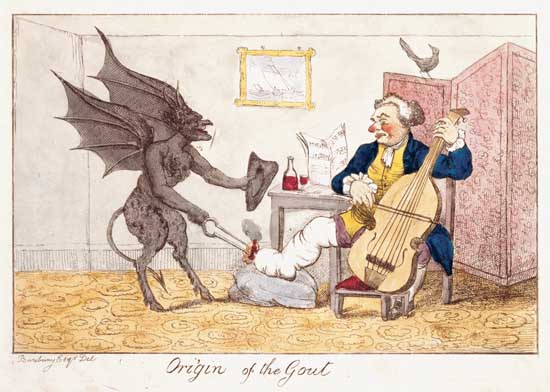 Infusion reactions
Anaphylaxis
Gout flare
Arthralgia, muscle spasm
Nephrolithiasis
[Speaker Notes: .]